Hallby handboll F12
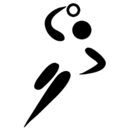 Tack för presenten!!
IF Hallby F12
Ledare: Mia Chaib,   Sofia Karlsson,   Mats Thomasson,
	Heléne Thomasson,  Joakim Rosenkvist, 
	Michael Nymoen,  Jenny Larsson,   Patrik Bergling

Ungdomsansvarig: Kim Shepard

Faddrar: Nora Edin, Tova Dahlgren & Sara Ander

Föräldraråd: Sara, Andersson, Martin Jacobsson, Anna Österström
Föräldrarådet
Säljaktivitet – ansvariga?
Ekonomi
Övriga frågor
Kommunikation
Via  laget.se
Mail
Sluten Facebookgrupp
sms

OK att publicera bilder??
Laget.se
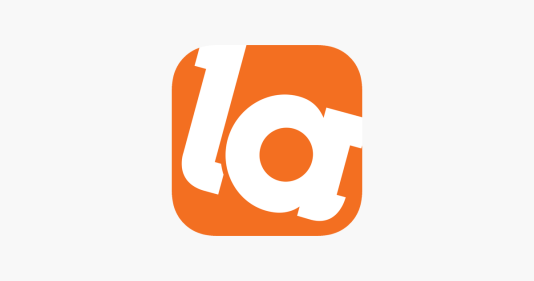 Ladda ner app
Kontaktbok
Prenumerera på kalendern  (länk)
Kallelsesystem  OBS!! Anmälan….(datum)
Kommunikation med tjejerna
SMS-grupp med flickorna
Själva meddela ev. frånvaro och orsak
Träningar
3 träningar/v, 2 handbollspass och 1 fys.pass

Träningsnärvaro  (fysiskt & psykiskt)

Nivåanpassning
Seriespel
1 lag i Småland-Blekinge F13
1 lag i Västgöta F12

Spel/kör/tvätt/sekretariatschema – månadsvis
Långa resor >15 mil minibuss
DM - Distriktsmästerskap
Så här funkar det…
Laguttagning
Sekretariat, matchvärdar
EMP (Elektroniskt MatchProtokoll)
Utbildning, 4/10

Matchvärdar vid flickornas hemmamatcher
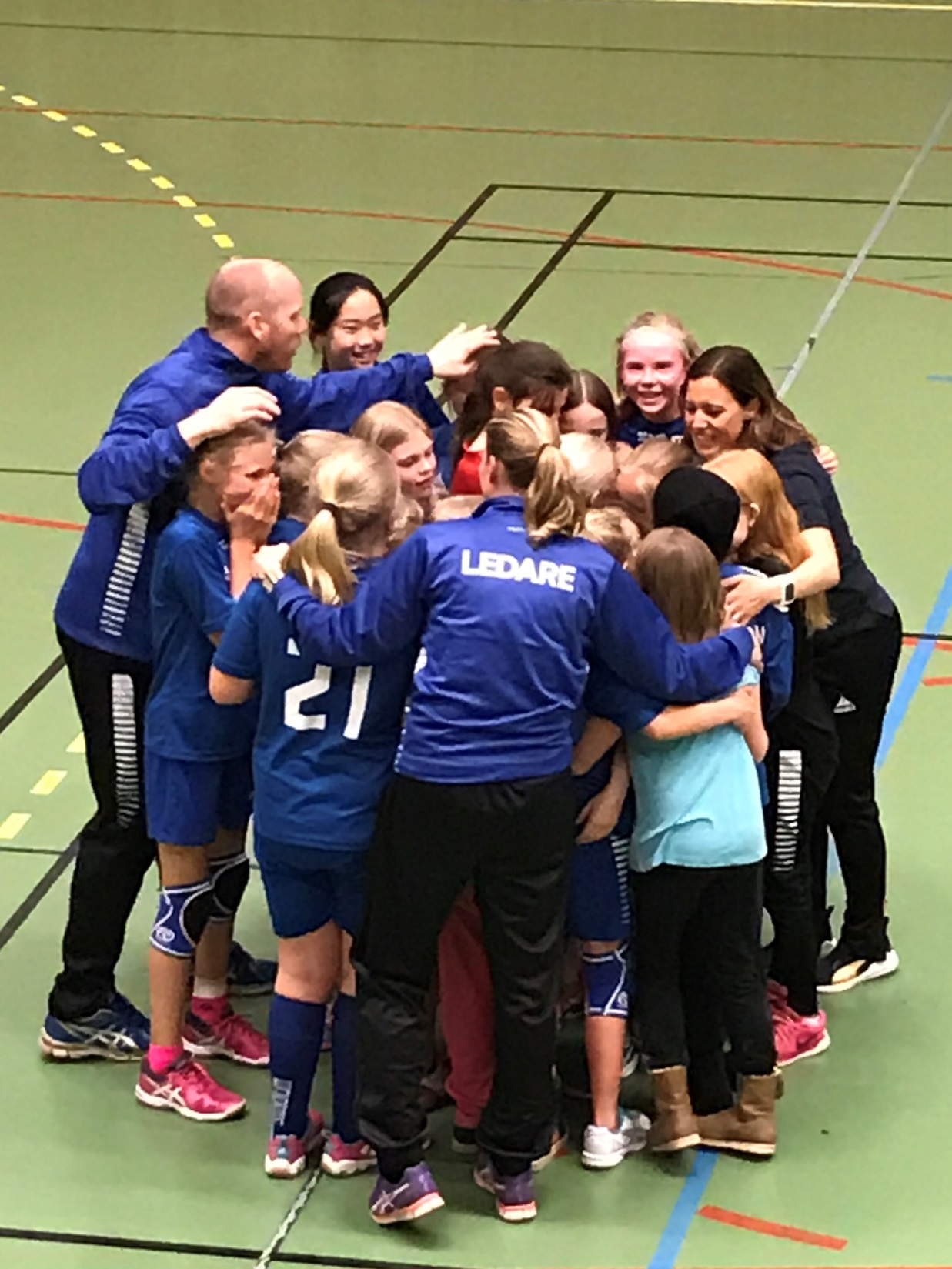 Hallbys värdegrund
Blå tråden
”Blå tråden”
Ert ansvar som föräldrar…
Trösta, stötta och muntra upp i alla lägen 
När vi spelar matcher mot andra lag så representerar även ni föräldrar Hallby 
Positiva och glada föräldrar som hejar fram laget och uppskattar motståndare, domare och funktionärer, ger Hallby ett gott anseende. Föregå alltid med gott exempel. 
Det är viktigt att vi respekterar rollfördelningen ledare/föräldrar. 

Se till att spelarna har:
 sovit bra
ätit ev. har med sig matsäck
har rätt utrustning
Sjukdom/skador
Tränings-/spelklara spelare
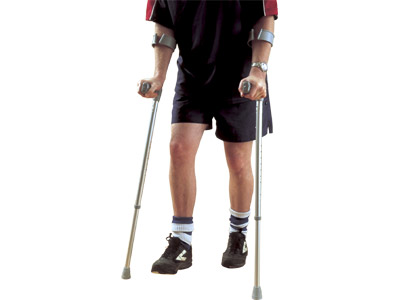 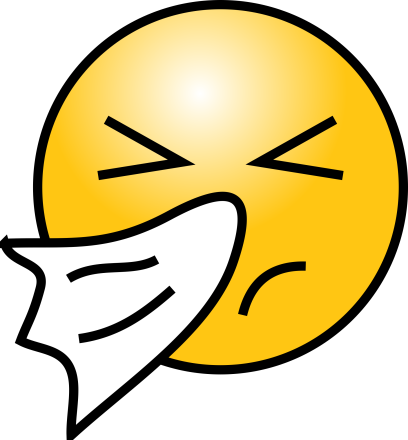 Avgifter… (faktura via mail)
Medlemsavgifter 2018/2019:Familjekort:(alla i familjen) 750:-Senior: (övriga) 500:-Ungdom: (18 år och yngre) 300:-Träningsavgifter 2018/2019:Födda 2000-2005 1750:-Födda 2006-2007 1350:-Födda 2008-2010 1150:-Födda 2011-2012 850.- (Handbollsskola/Medlemsavgift ingår)Syskonrabatt: Äldsta syskonet betalar full avgift, övriga syskon var för sig halv avgift.
Varje familj ska också prenumerera eller sälja 1 st Hemmavinsten. (Det går att friköpa sig för 600 :- som då tillkommer på avgiften.)
Inga övriga krav att sälja lotter!
Skadevi cup 2-4/11
Matcher i Skövde och troligen i Tibro
Övernattning, Tibro
Kostnad
Frukost
Mat (föräldrahjälp)
Godis/fika, mobilförbud på cuper...
Hallbybollen 4-6/1 - 2019
Föräldraengagemang!!!!!!

2 lag anmälda…
Ytterligare cup, i vår
Återkommer…
Fokusområden (teori)
Spelarkontrakt – värdegrund

Avslappning - mindfullness
Övriga frågor…